Pago En línea Sitio Web
https://users.schoolcloud.net/campus/saraalarcon
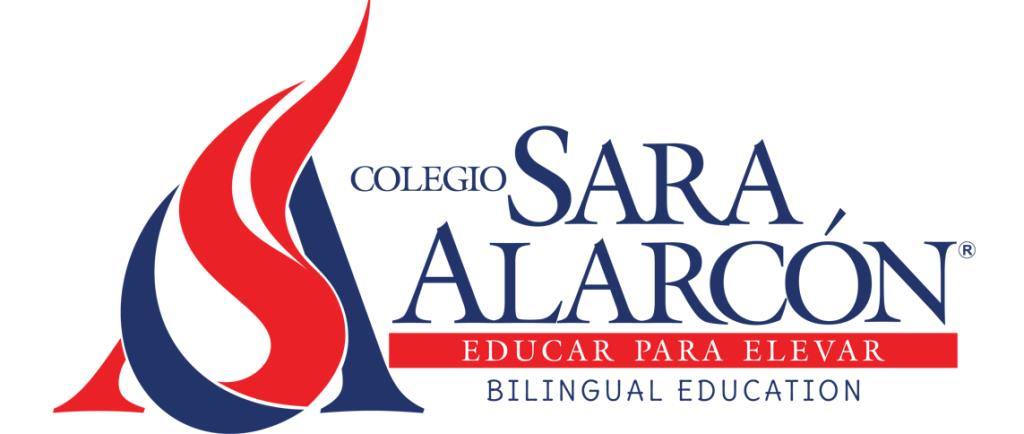 Debe ingresar a la pagina web de Schoolcloud con su usuario y contraseña.
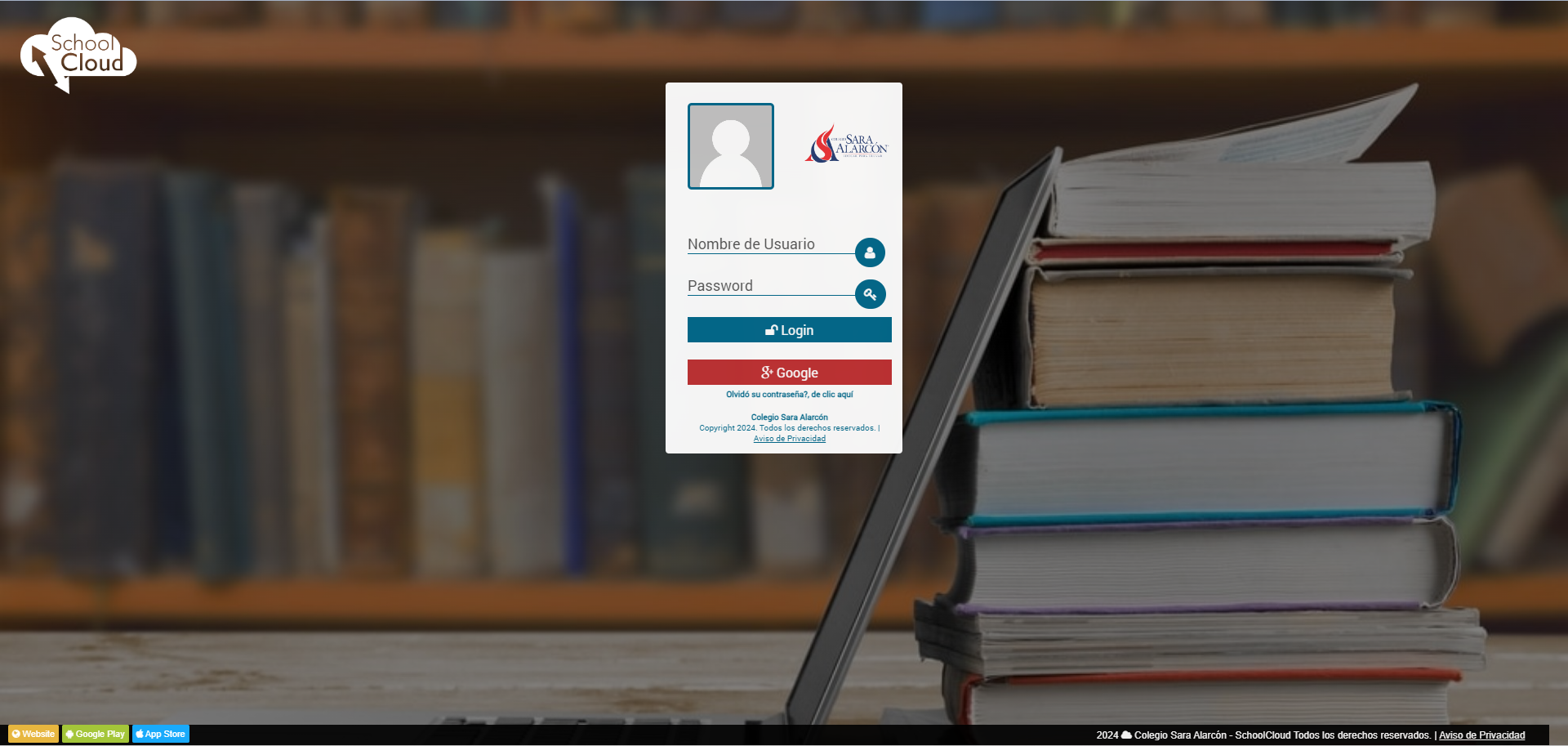 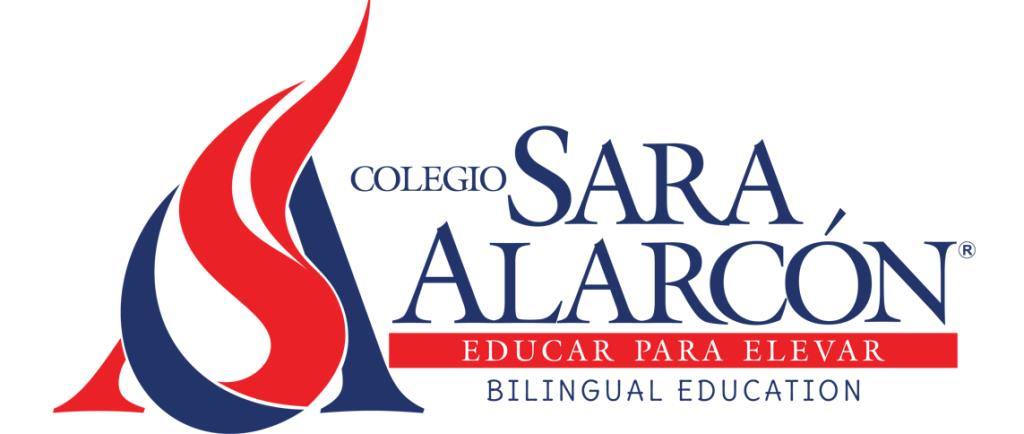 Una vez dentro del sitio web debe dirigirse al apartado de Financiero y dar clic para que salgan la opciones de pago.
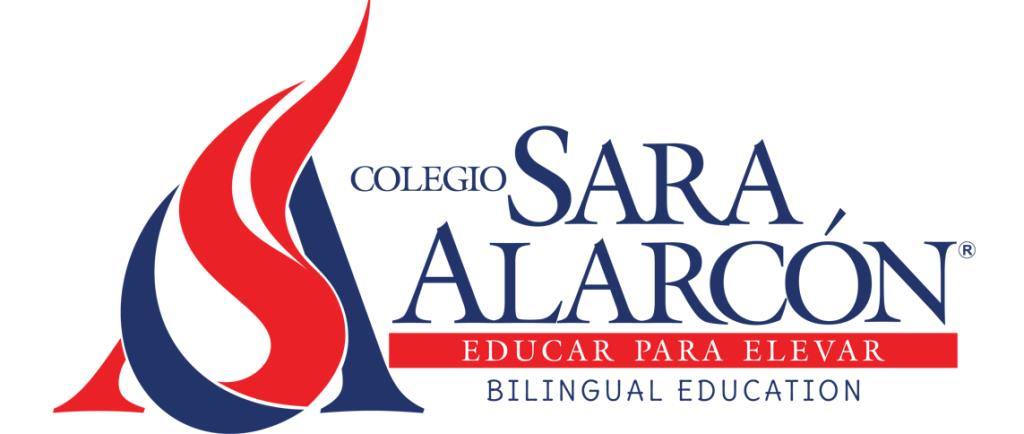 Deben seleccionar la opción SchoolPay.
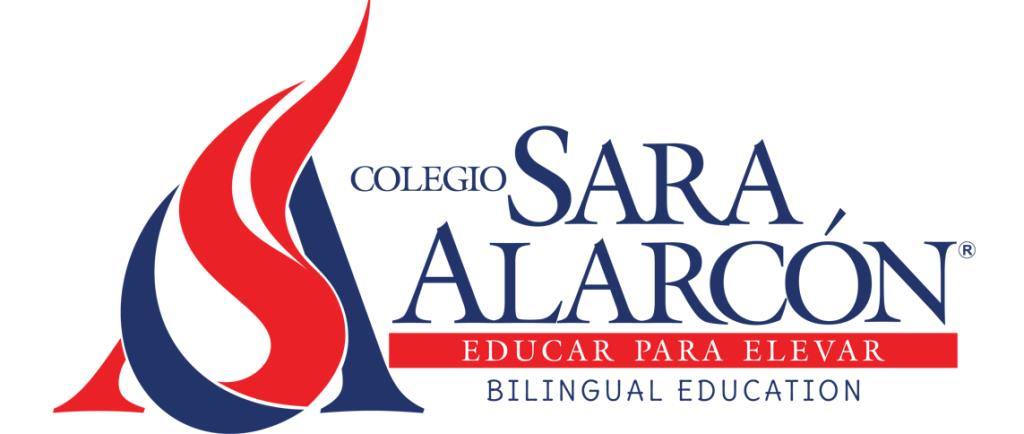 Seleccione los conceptos a pagar y dar clic en el botón verde “PAGAR”, que se encuentra en la parte inferior derecha
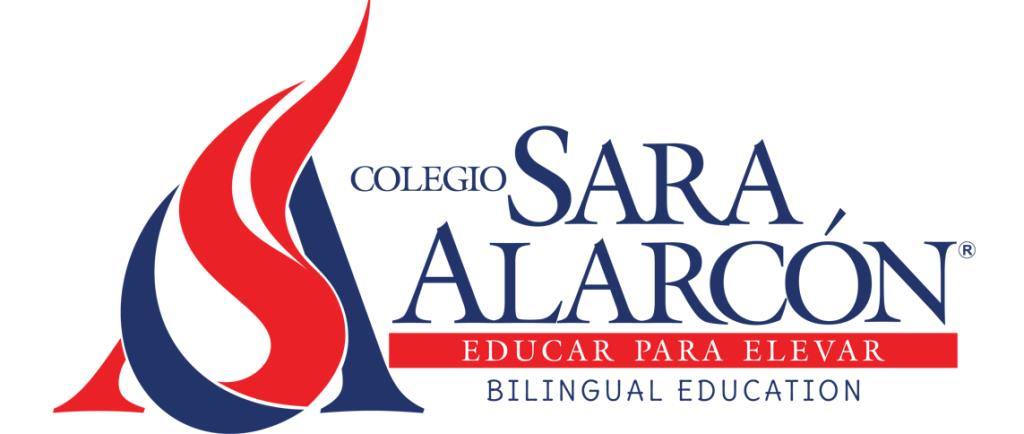 Se habilitan los campos para que pueda completar la información de la tarjeta, una vez llenada la información de clic en PAGAR.Nota: La información de la tarjeta NO será guardada por el sistema para futuros pagos.
Una vez llenada la información, debemos dar clic en Sí Pagar!, y debemos permanecer en la pagina hasta que el sistema nos mande a la ventana para descargar el comprobante de pago.
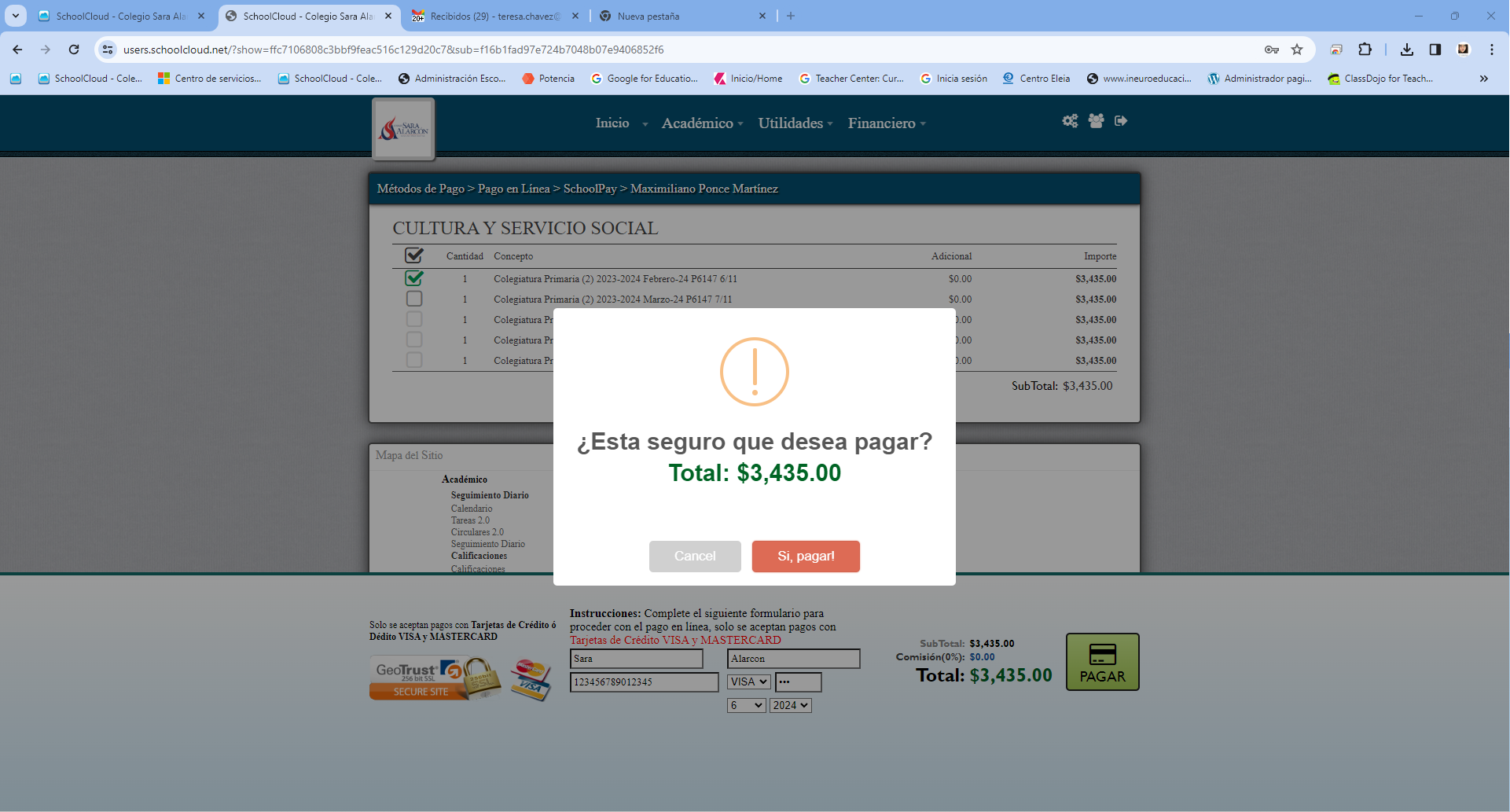 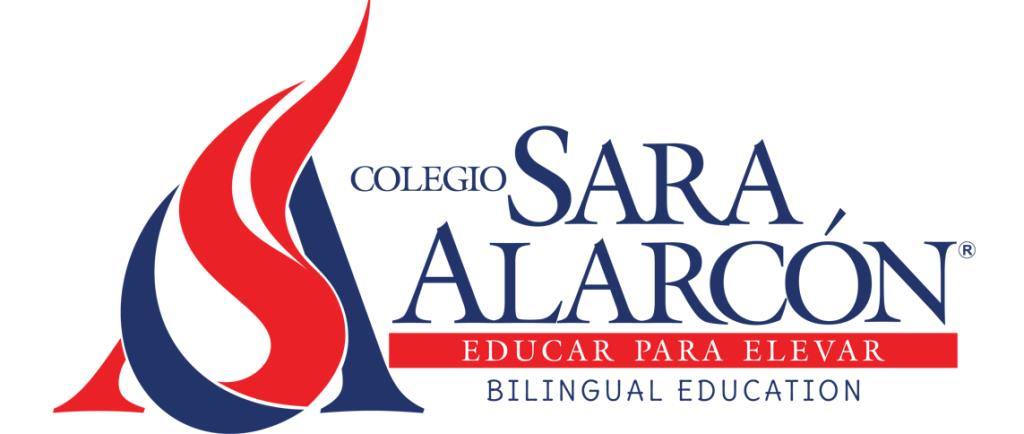 No debe salir del proceso, o su pago no se realizara correctamente.
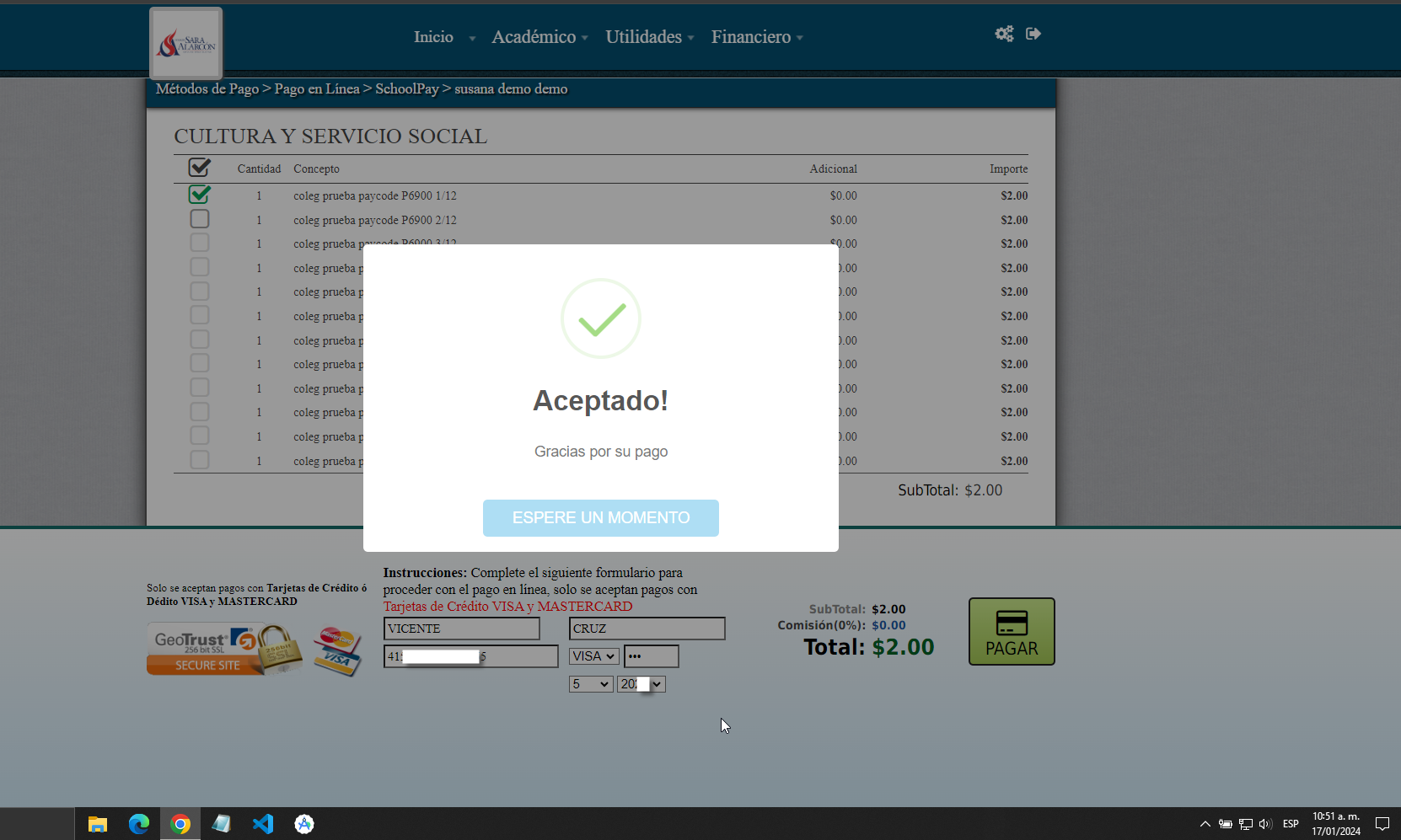 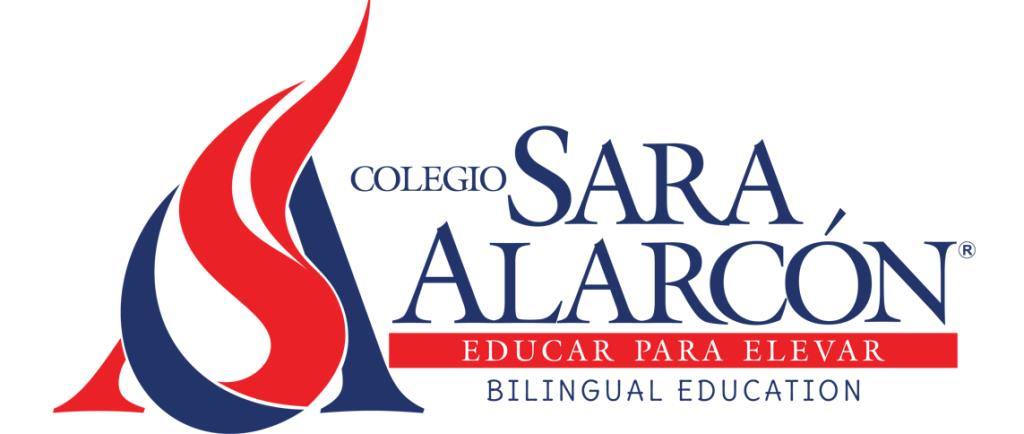 Una vez aprobado el pago les permitirá ver, descargar e imprimir el recibo
Cualquier duda o aclaración con respecto a  su pago favor de pasar al área de caja.En caso de cualquier duda técnica, puede pasar al área de sistemas.
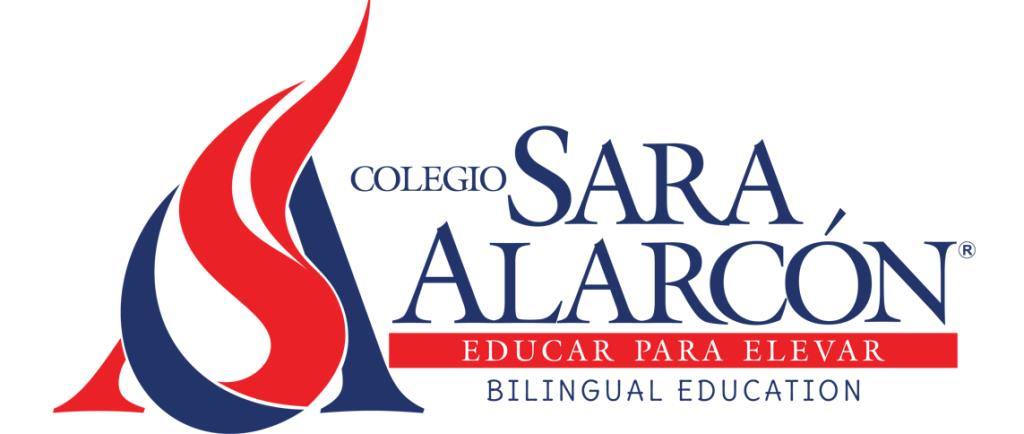